LASSONDE PR / MARKETING
Tips & Resources for Student Programs
UPDATED: 04-09-15
www.lassonde.utah.edu
Lassonde PR / Marketing Goals
Make U known for entrepreneurship
Create awareness of the Lassonde Institute and Lassonde Studios
Drive participation in all programs
Drive applications to Lassonde Studios
www.lassonde.utah.edu
Ways You Can Help
Learn about Lassonde Institute and Lassonde Studios
Take responsibility for your program marketing
Mention the Lassonde Institute and Lassonde Studios (and the U)
Plan ahead and keep us informed
Follow and support us on social media
Help build our email subscriber list
www.lassonde.utah.edu
Ways You Can Help (cont.)
Contribute to Lassonde Institute marketing materials
Help promote our successes
Cross promote and coordinate
Attend the regular marketing meet-ups
Review deadlines checklist
Know resources are available
www.lassonde.utah.edu
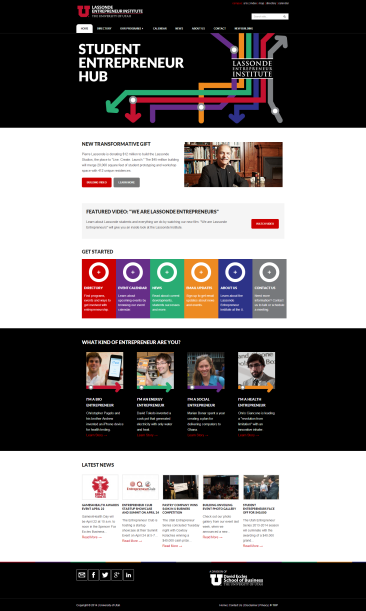 Available Resources
Lassonde website ………………………….
Lassonde Institute collateral …....
Press releases …….
4.  Web support
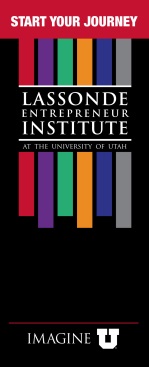 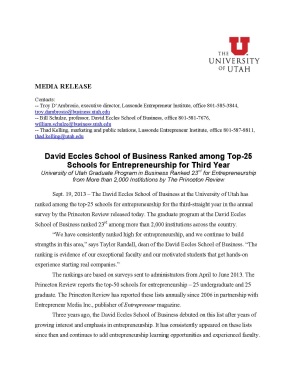 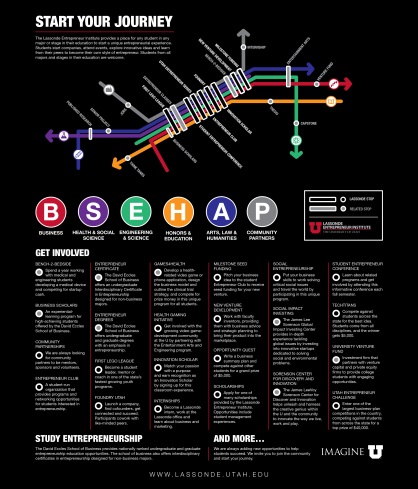 www.lassonde.utah.edu
Available Resources (cont.)
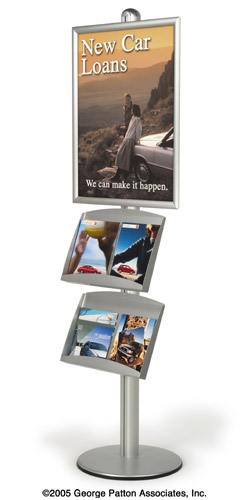 Brochure racks ...............................................
6.  Email newsletter …………………….
7.  Print newsletter ……...
8.  Social media
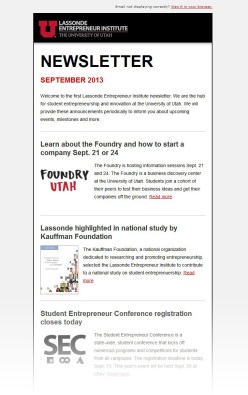 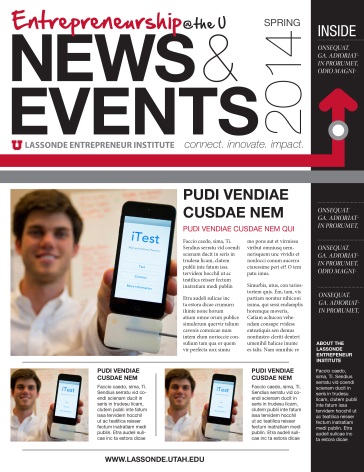 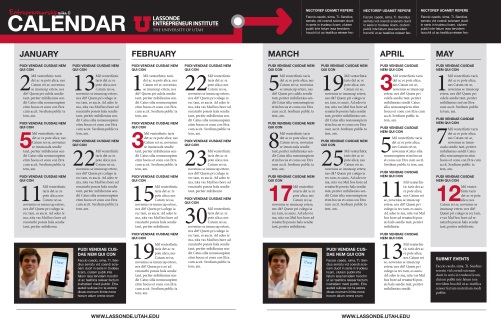 www.lassonde.utah.edu
Available Resources (cont.)
10. Online event calendar ………………...
12. Editing / review

13. Let’s talk
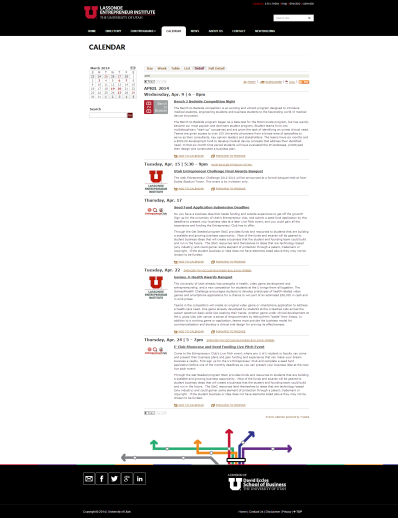 www.lassonde.utah.edu